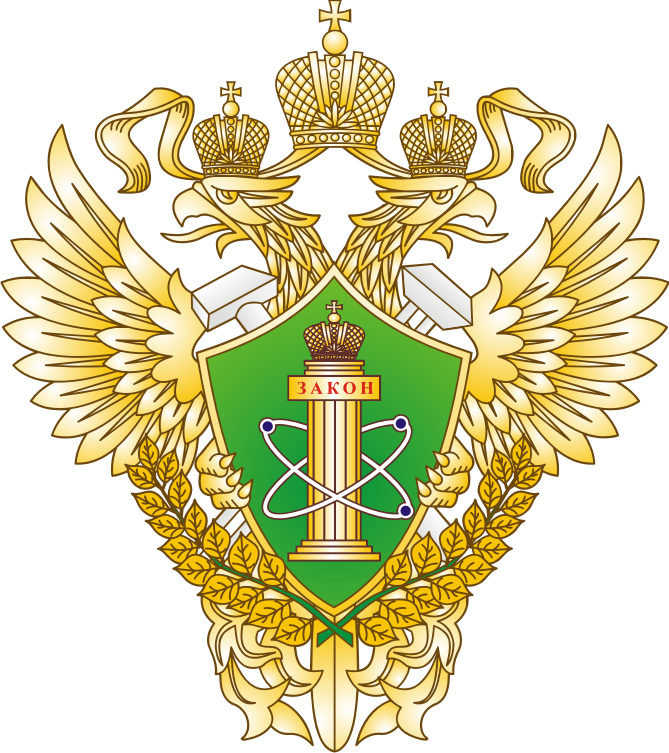 Актуальные особенности идентификации сетей газораспределения и газопотребления и объектов сжиженного углеводородного газа
Докладчик – начальник отдела по надзору за безопасностью объектов систем газораспределения
 и газопотребления Северо-Западного управления Ростехнадзора 
Кварацхелия Андрей Евгеньевич
Технический регламент о безопасности сетей газораспределения и газопотребления, утв. постановлением Правительства РФ от 29.10.2010 № 870
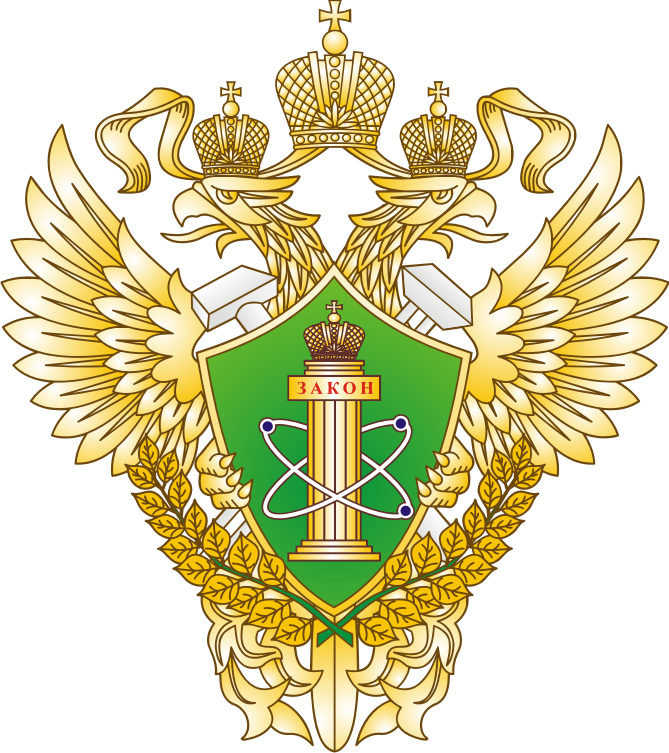 «сеть газораспределения» -  единый производственно-технологический комплекс, включающий в себя наружные газопроводы, сооружения, технические и технологические устройства, расположенные на наружных газопроводах, и предназначенный для транспортировки природного газа от отключающего устройства, установленного на выходе из газораспределительной станции, до отключающего устройства, расположенного на границе сети газораспределения и сети газопотребления (в том числе сети газопотребления жилых зданий)


«сеть  газопотребления» -  единый   производственно-технологический комплекс, включающий в себя наружные  и   внутренние газопроводы, сооружения, технические и технологические  устройства, газоиспользующее оборудование, размещенный на одной производственной площадке и предназначенный для транспортировки  природного  газа от отключающего устройства, расположенного на границе сети газораспределения и сети газопотребления, до отключающего  устройства  перед газоиспользующим оборудованием
Приложение 1 Федерального закона от 21.07.1997  № 116-ФЗ «О промышленной безопасности опасных производственных объектов»
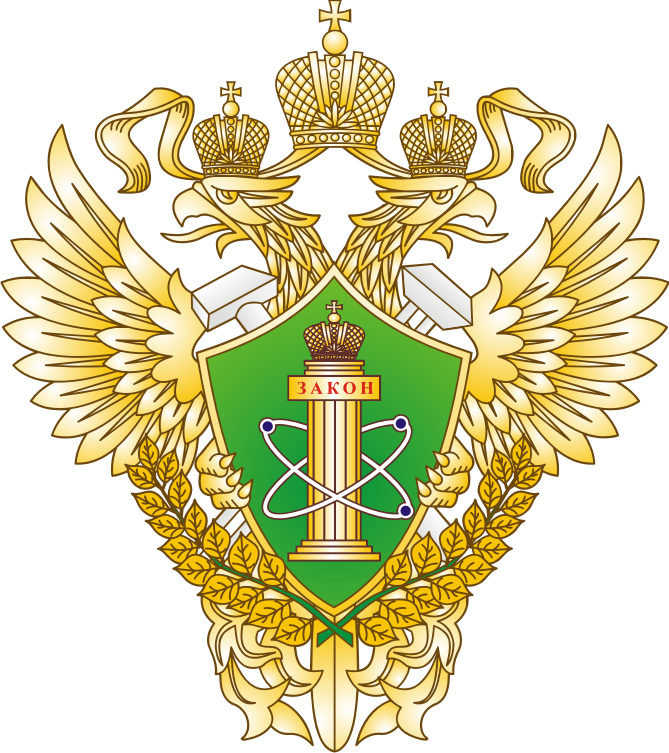 К категории опасных производственных объектов относятся объекты, на которых:

1) получаются, используются, перерабатываются, образуются, хранятся, транспортируются, уничтожаются в указанных в приложении 2 к настоящему Федеральному закону  количествах опасные вещества следующих видов: 

а) воспламеняющиеся вещества - газы, которые при нормальном давлении и в смеси с воздухом становятся воспламеняющимися и температура кипения которых при нормальном давлении составляет 20 градусов Цельсия или ниже;
….

То есть, признаки опасности рассматриваются применительно к объектам, а не к отдельно взятым техническим устройствам и сооружениям, находящимся  в составе объекта
Статья 2 Федерального закона от 21.07.1997  № 116-ФЗ «О промышленной безопасности опасных производственных объектов»
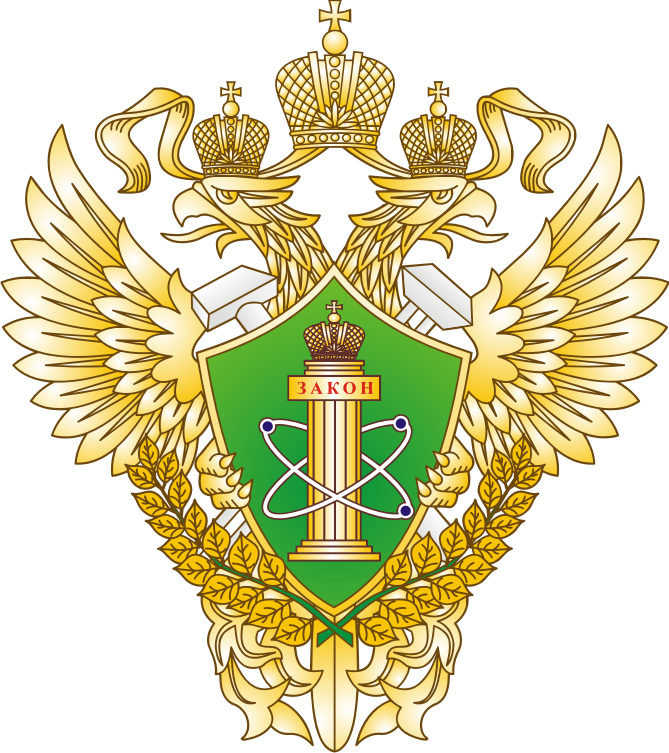 1. Опасными производственными объектами в соответствии с настоящим Федеральным законом являются предприятия или их цехи, участки, площадки, а также иные производственные объекты, указанные в приложении 1  к настоящему Федеральному закону.




Газопровод, котел, горелка – это не опасный производственный объект
Приложение 1 Федерального закона от 21.07.1997  № 116-ФЗ «О промышленной безопасности опасных производственных объектов»
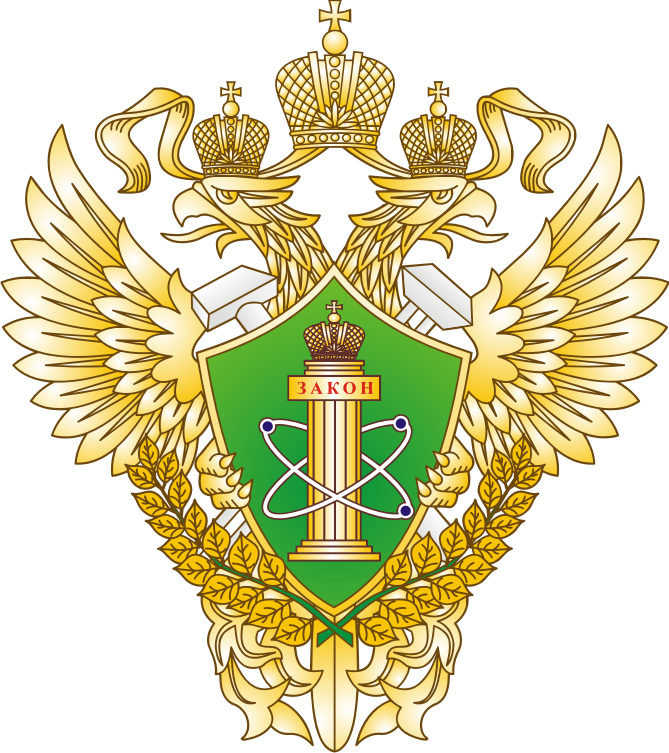 К опасным производственным объектам не относятся: 

…

работающие под давлением природного газа или сжиженного углеводородного газа до 0,005 мегапаскаля включительно сети газораспределения и сети газопотребления. 
(Абзац дополнительно включен с 1 сентября 2016 года Федеральным законом от 2 июня 2016 года N 170-ФЗ 

Закон говорит об объектах, а не об отдельно взятых технических устройствах (например, котлах) и сооружениях (газопроводах), находящимся  в составе объекта
Приложение 2 Федерального закона от 21.07.1997  № 116-ФЗ «О промышленной безопасности опасных производственных объектов»
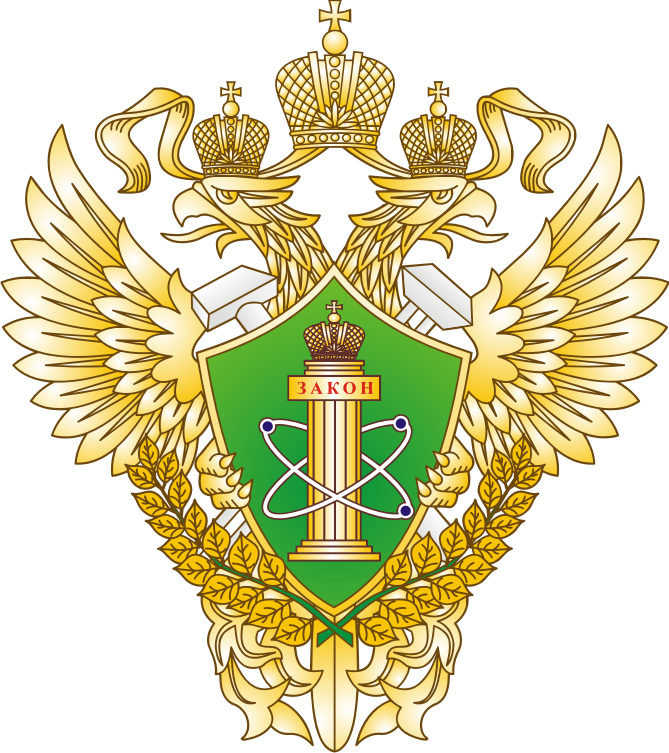 4. Для газораспределительных станций, сетей газораспределения и сетей газопотребления устанавливаются следующие классы опасности:

1) II класс опасности - для опасных производственных объектов, предназначенных для транспортировки природного газа под давлением свыше 1,2 мегапаскаля или сжиженного углеводородного газа под давлением свыше 1,6 мегапаскаля;

2) III класс опасности - для опасных производственных объектов, предназначенных для транспортировки природного газа под давлением свыше 0,005 мегапаскаля до 1,2 мегапаскаля включительно или сжиженного углеводородного газа под давлением свыше 0,005 мегапаскаля до 1,6 мегапаскаля включительно. 

«Предназначенных» = проектной документацией предусмотрено транспортирование на данном объекте газа такого давления
Приложение 2 Федерального закона от 21.07.1997  № 116-ФЗ «О промышленной безопасности опасных производственных объектов»
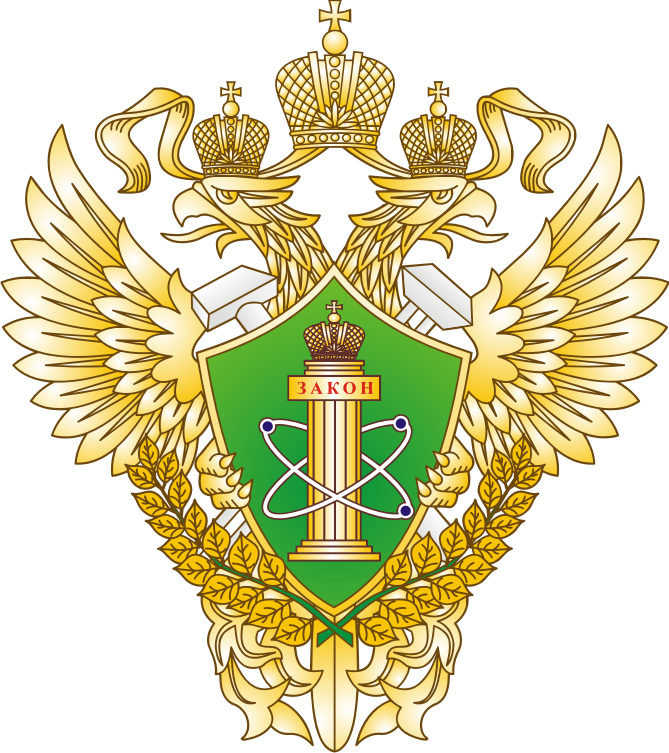 4. Для газораспределительных станций, сетей газораспределения и сетей газопотребления устанавливаются следующие классы опасности:

1) II класс опасности - для опасных производственных объектов, предназначенных для транспортировки природного газа под давлением свыше 1,2 мегапаскаля или сжиженного углеводородного газа под давлением свыше 1,6 мегапаскаля;

2) III класс опасности - для опасных производственных объектов, предназначенных для транспортировки природного газа под давлением свыше 0,005 мегапаскаля до 1,2 мегапаскаля включительно или сжиженного углеводородного газа под давлением свыше 0,005 мегапаскаля до 1,6 мегапаскаля включительно. 


Существование сетей газопотребления СУГ предусмотрено законом
ГОСТ Р 52087-2018«Газы углеводородные сжиженные топливные. Технические условия»(ГОСТ Р 34858-2022 с 01.07.2024)
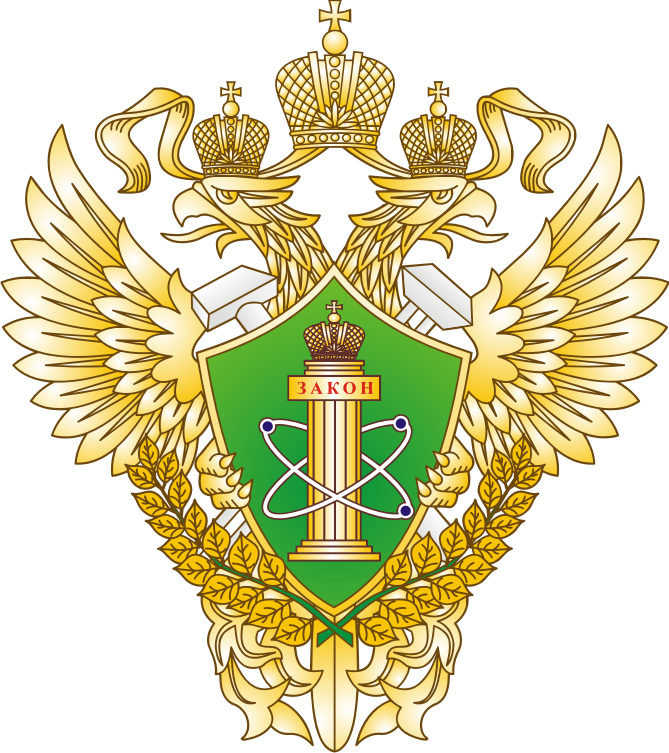 Таблица 2:
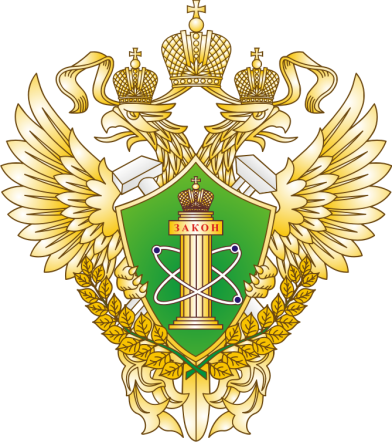 Спасибо   за  внимание!
9